20. JÉZUS SEGÍT LEGYŐZNI A FÉLELMET
Kedves Szülők!
Kérjük, hogy segítsenek a gyermeküknek a hittanóra tananyagának az elsajátításában!

A digitális hittanórán szükség
lesz az alábbiakra:
hittankönyv,
ceruza,
tükör,
internet,
egy üres lap,
színes ceruzák (lehet: ragasztó, színes papír).
DIGITÁLIS HITTANÓRA

Egyházi iskolák
1. osztályos tanulói számára
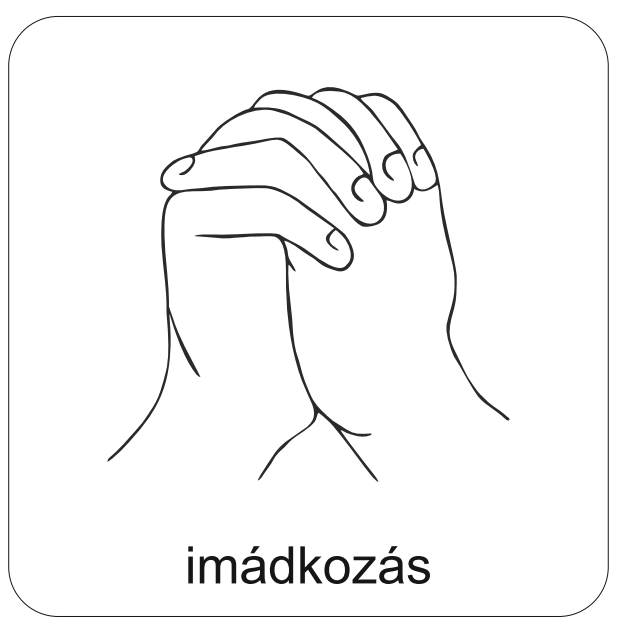 Kezdd a digitális hittanórát 
az óra eleji imádsággal!
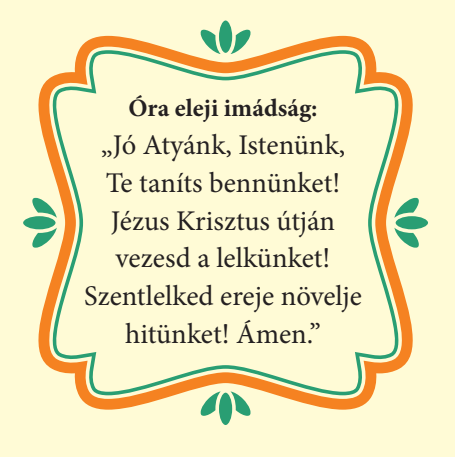 Emlékszel még az aranymondásra?
Írd a böngészőbe az alábbi linket!
https://wordwall.net/play/920/179/346
Tedd a szavakat a megfelelő helyre!
FELADAT: Vegyél elő egy tükröt!
Képzeld el, hogy nagyon megijedtél, és nézz a tükörbe!
Képzeld el, hogy nagyon nyugodt vagy és nézz a tükörbe! Figyeld meg:
a szemöldöködet,
a szemöldöködet,
a szemeidet,
a szemeidet,
a szájadat!
a szájadat!
Készíts egy képzeletbeli fényképet!
Készíts egy képzeletbeli fényképet!
Rajzold le a képzeletbeli fényképeket 
a tankönyv 95. oldalának 5. feladatába!
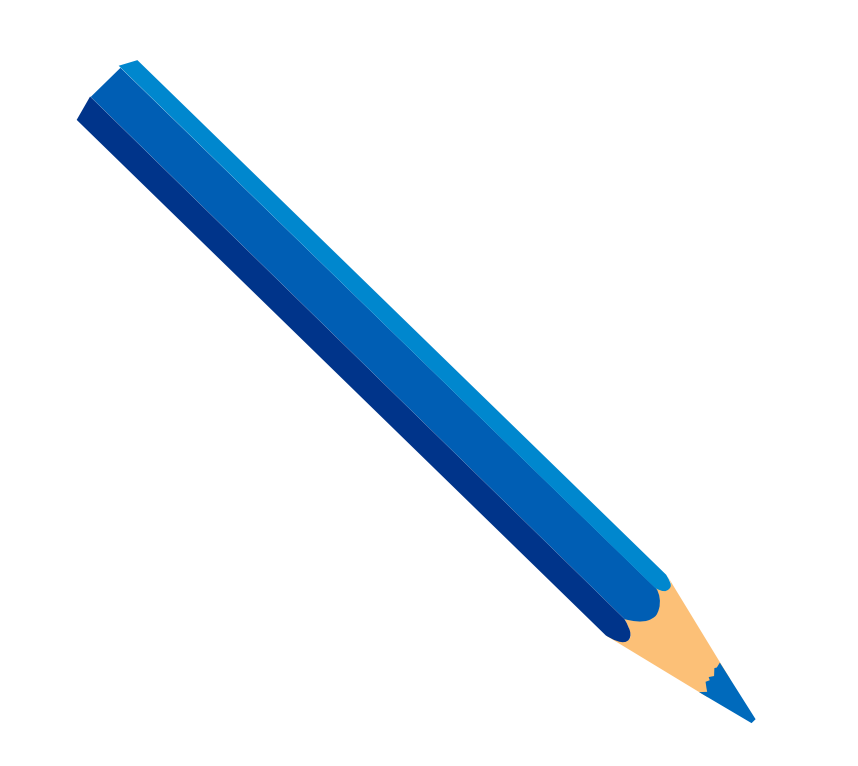 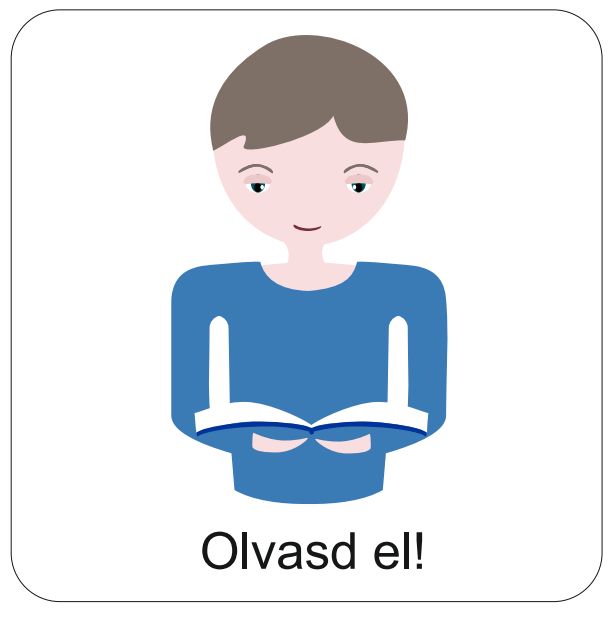 Olvasd fel a 94. oldalon a lecke szövegét!
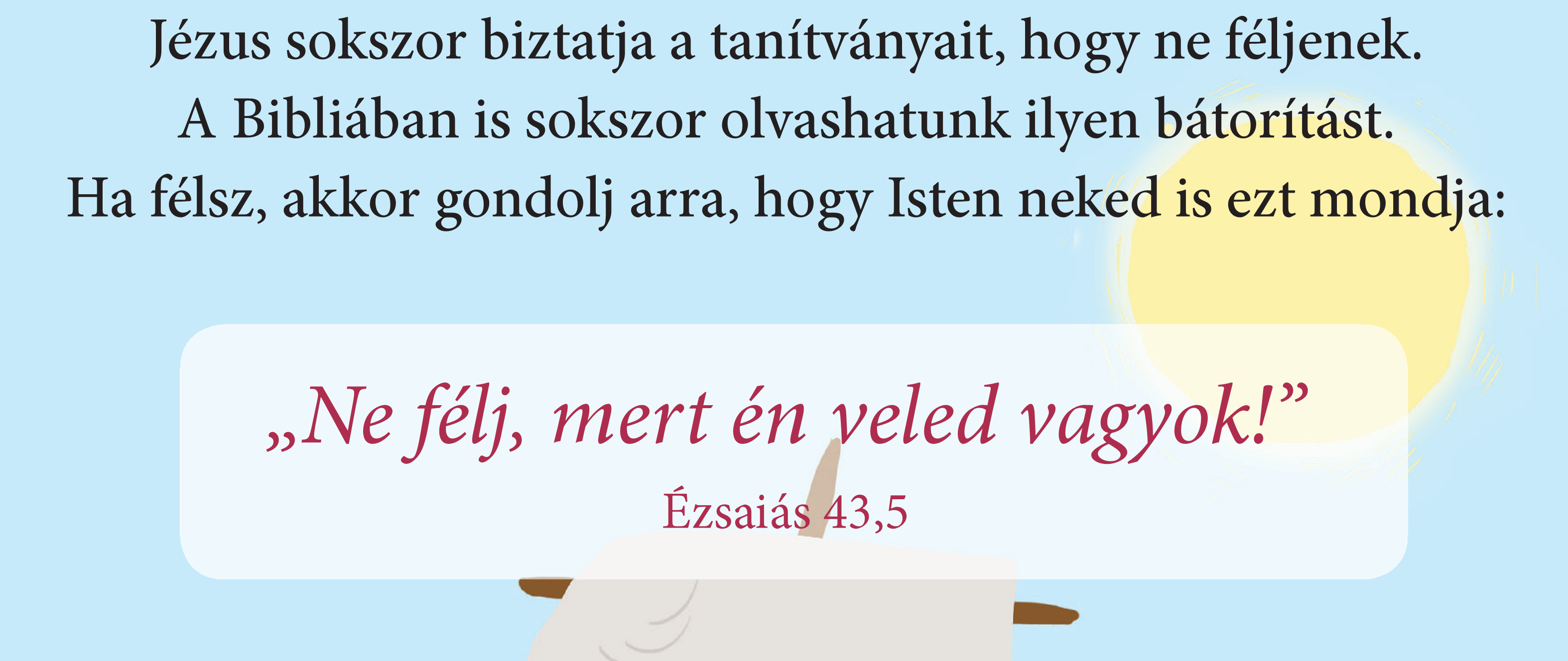 Vegyél elő egy lapot, írd rá az aranymondást!
Rajzolj, díszíts tetszés szerint!
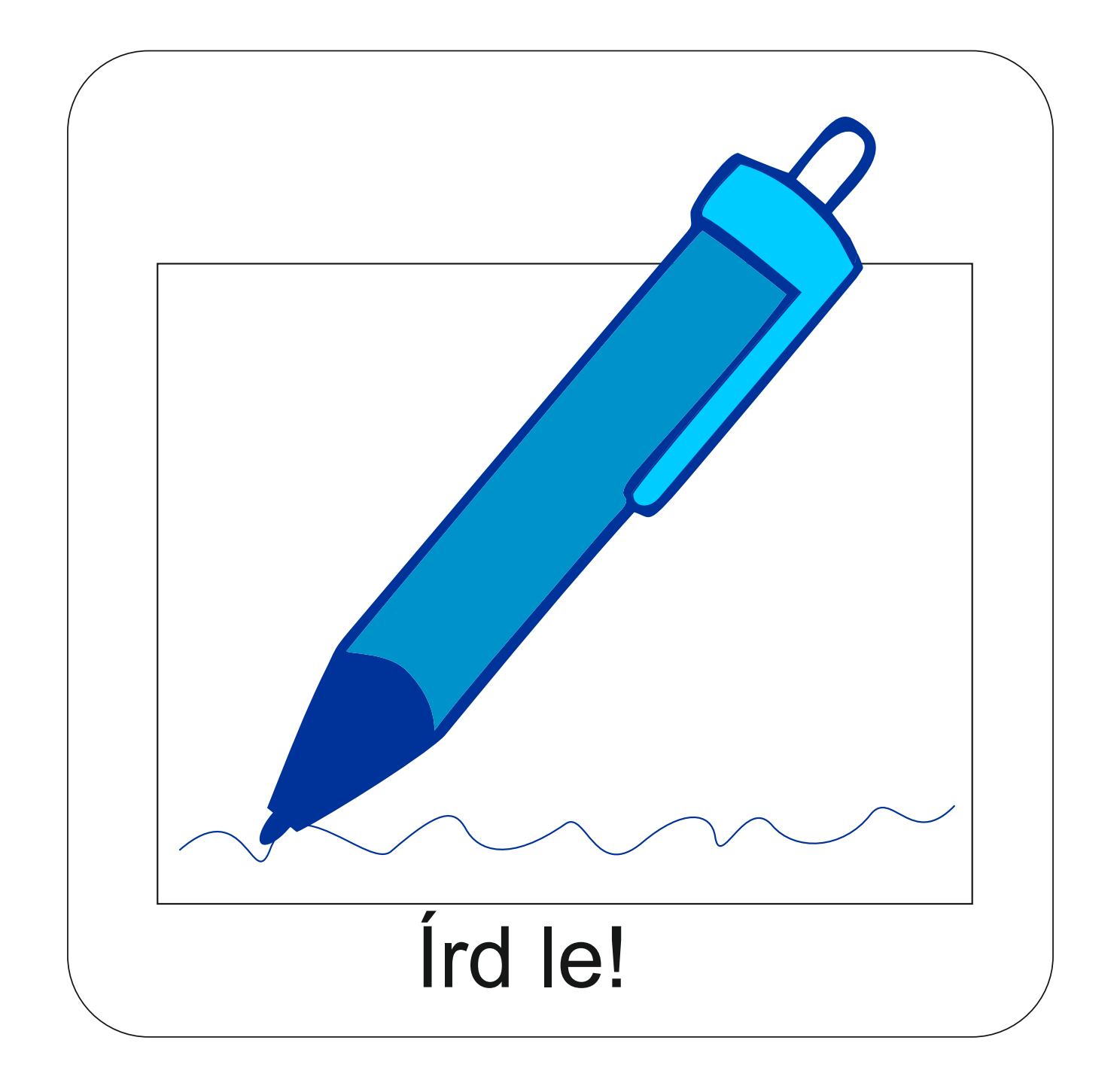 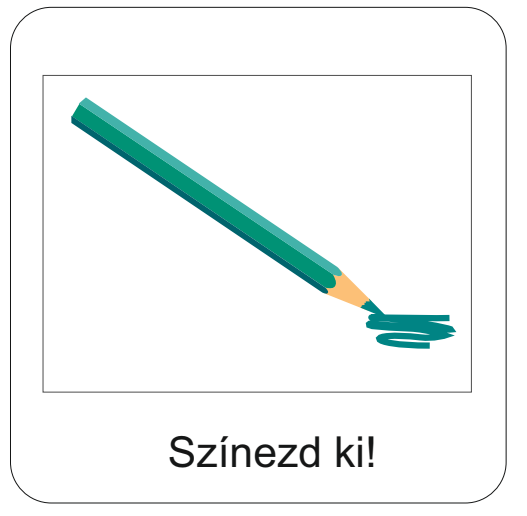 Ne félj, mert én veled vagyok!
Olvasd fel háromszor hangosan az aranymondást!
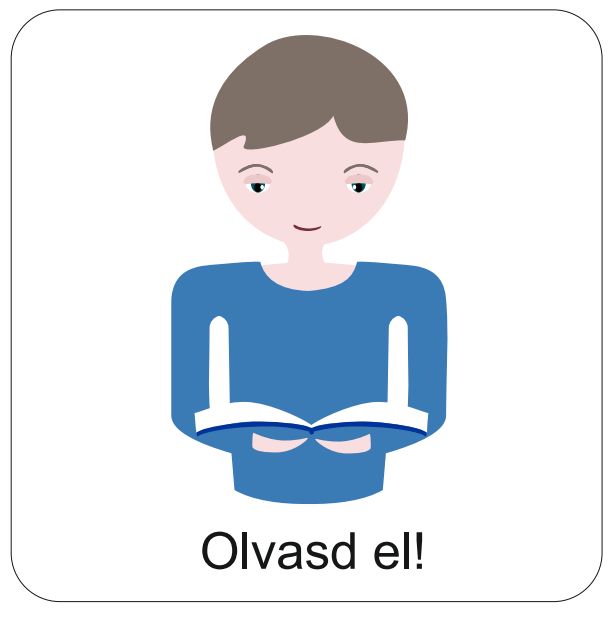 Ha lehet, Szüleid segítségével fotózd le, 
és küldd el a képet a hittanoktatódnak!
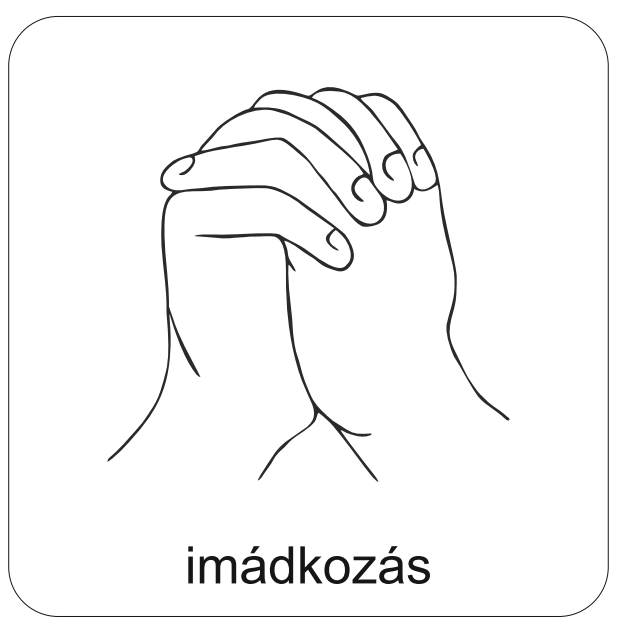 A digitális hittanóra végén így imádkozz:
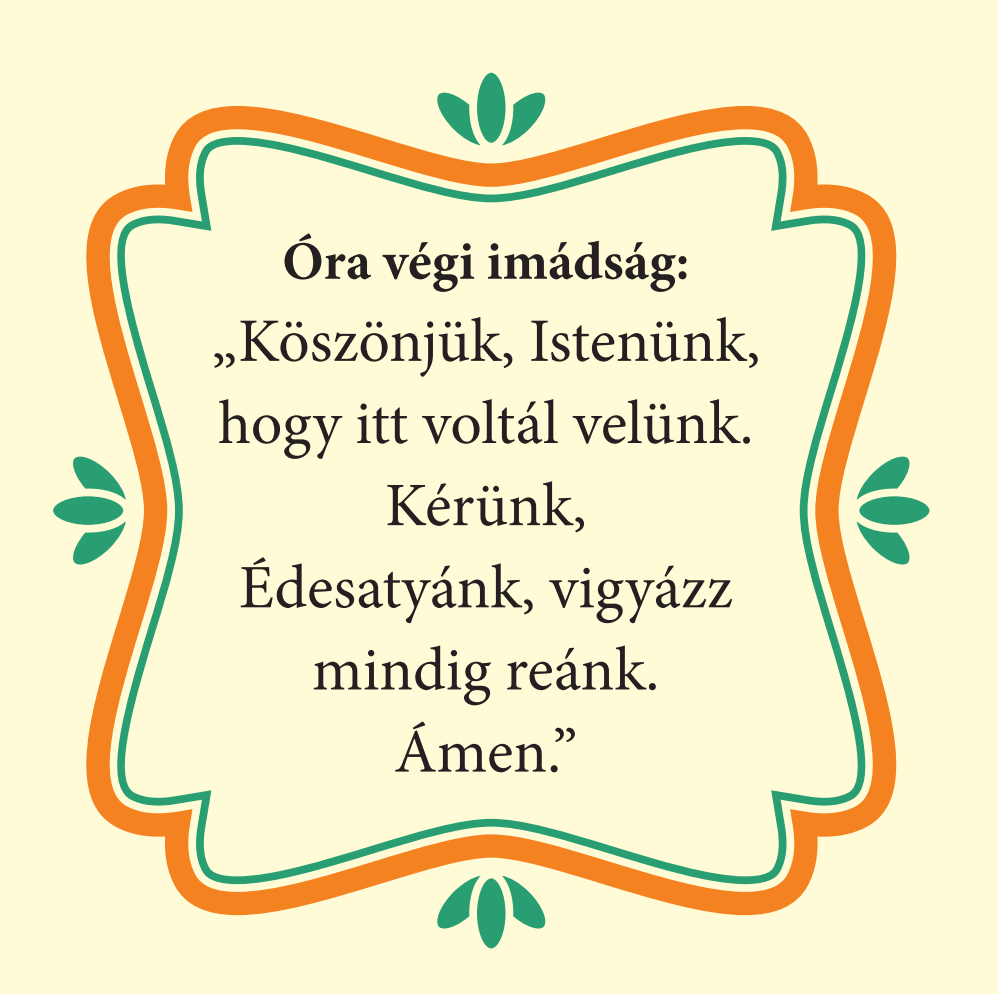 Áldás, békesség!
Veled van Istened, az Úr, 
ő erős, és megsegít. 
Repesve örül neked, megújít szeretetével, ujjongva örül neked.
(Zofóniás könyve 3,17)
Kedves Szülők!
Köszönjük a segítségüket!
Isten áldását kívánjuk a fenti Igével:
Kedves Hittanos! 
Várunk a következő digitális hittanórára!